О П Р Е Д Е Л Е Н И Е
Геморрагическая лихорадка Крым-Конго (лат. febris haemorrhagica crimiana) — острое инфекционное заболевание человека, передающееся через укусы клещей, характеризующееся лихорадкой, выраженной интоксикацией и кровоизлияниями на коже и внутренних органах.
Эпидемиология
Вирус КГЛ – возбудитель болезни может сохраняться в природных условиях в клещах, которые сохраняют его пожизненно и передают потомству. Клещи обитают в основном на целинных (не вспахиваемых) участках (балки, овраги, лес, лесопосадки и др.), где могут нападать на человека. Естественными прокормителями клещей являются дикие, домашние животные (коровы, козы, овцы, лошади, зайцы, грызуны). Особенно опасно для жизни человека – снятие клещей с КРС, МРС и других животных и раздавливание их руками.
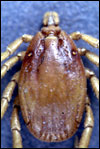 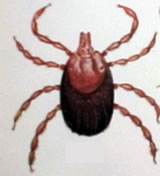 клещ рода Hyalomma
Как можно заразиться
Заразиться человек может при присасывании на тело зараженного клеща, при раздавливании клещей и попадании содержимого и крови на слизистые рта, глаз, ссадины на руках, что может случиться при стрижке овец, убое и разделке заклещевленного крупного и мелкого рогатого скота. Заражение людей через укус клеща может произойти при пребывании людей в поле, на сенокосе, уходе за животными, при отдыхе на природе, в посадках, особенно, где имеются гнезда грачей. На этих птицах и других (вороны, сороки) могут быть также клещи.
КЛИНИКА
Инкубационный период заболевания длится от 1 до 14 дней, в среднем 4-6 дней. В клинике КГЛ наблюдается два периода лихорадки. Заболевание всегда начинается остро с высокой температуры до 39–40 ℃ и болевого синдрома различной локализации. Возможен озноб, головная боль, боли в мышцах, суставах, животе и пояснице. Часто наблюдаются возбуждение, сухость во рту, головокружение, рвота, покраснение лица и слизистых оболочек. Через несколько дней (часов) температура снижается и человек считает, что он выздоравливает. Но буквально через некоторое время может начаться вторая волна лихорадки с присоединением геморрагического синдрома (кровотечения). Причем кровотечения могут быть не только наружными, но и внутренними, что может привести к неблагоприятному исходу заболевания. В этом периоде болезни больной человек опасен для окружающих.
Лечение
Лечение больных КГЛ проводится только в инфекционных стационарах. Исход заболевания зависит от своевременности обращения больного за медицинской помощью. Во время начатое лечение  предупреждает развитие опасного геморрагического синдрома и следовательно является залогом благоприятного исхода болезни.
Профилактика
Чтобы защититься от страшной болезни:
 — при выходе на природу использовать противоклещевые препараты для обработки одежды и открытых участков тела;
 — если необходимо снять клещей с домашних животных, то использовать одноразовые перчатки, а снятых клещей по возможности сжигать; 
— если укусил клещ, необходимо следить за своим самочувствием в течение 14 дней после укуса, ежедневно измерять температуру тела, а при незначительном её повышении, а также при носовом кровотечении или кровоточивости дёсен сразу обращаться за квалифицированной медицинской помощью.
НИКОГДА НЕ РАЗДАВЛИВАЙТЕ КЛЕЩЕЙ СНЯТЫХ С ЛЮДЕЙ ИЛИ ЖИВОТНЫХ – это опасно заражением!
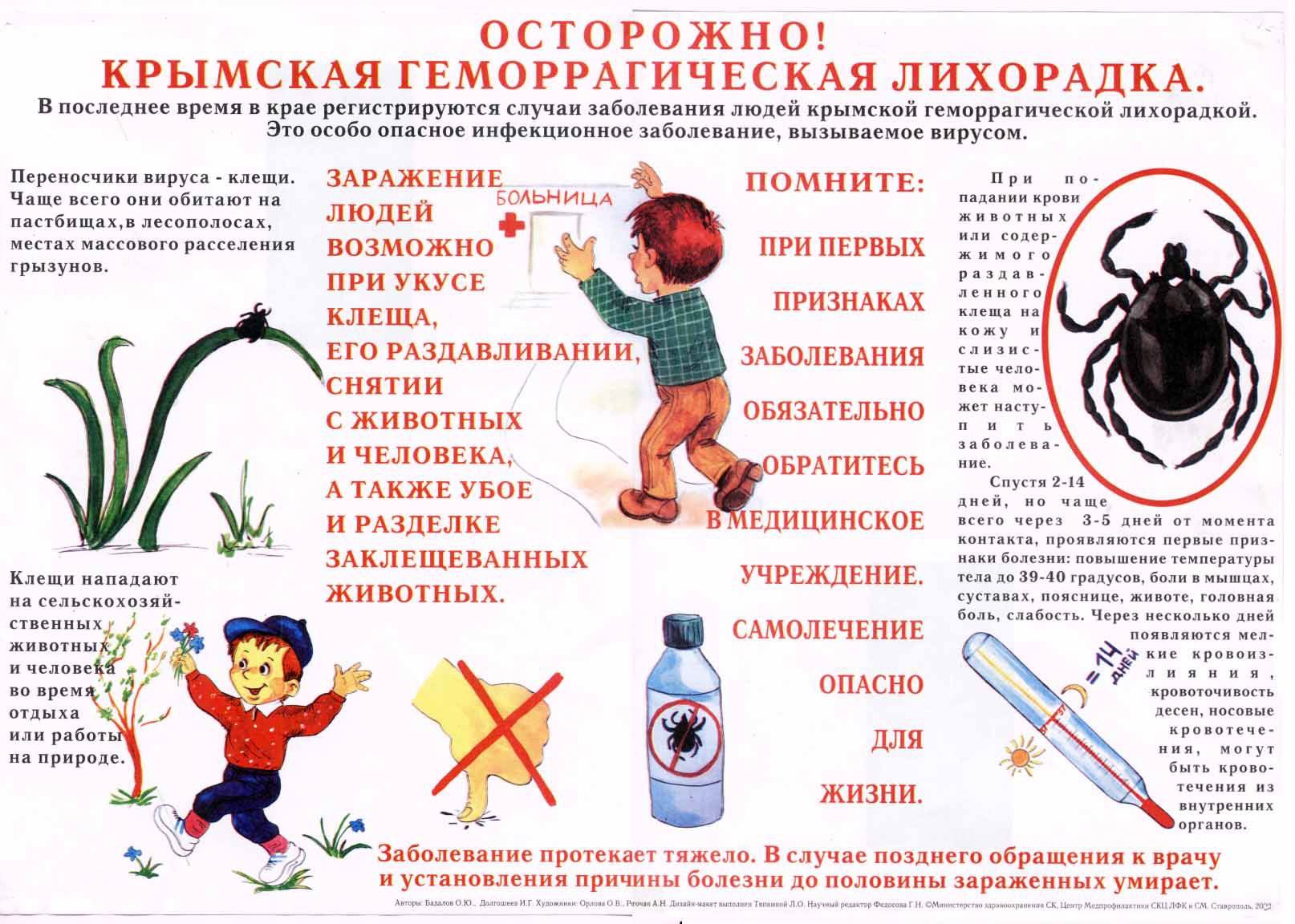